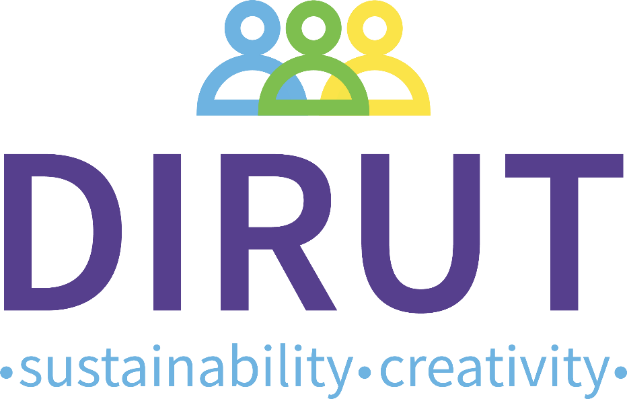 Кластерний  підхід до  розвитку сільського туризму в Україні з урахуванням європейської  практики
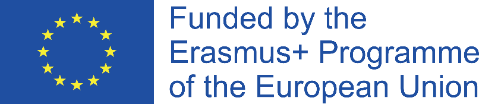 Д.е.н., професор
Череп А.В.
Економічна система побудови туристичного кластера
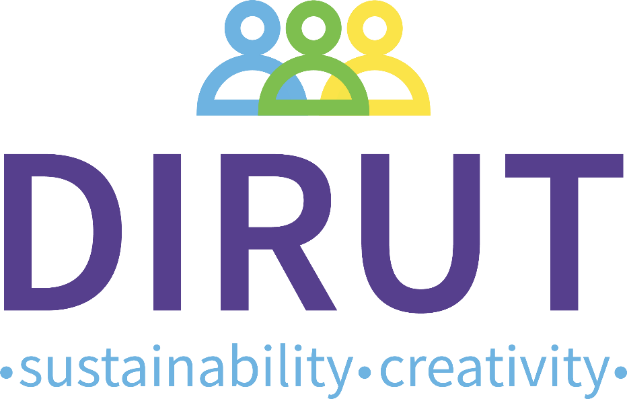 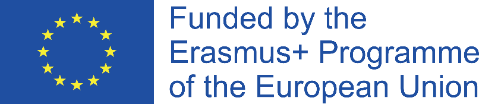 .
Фактори розвитку регіону: природно- кліматичні, каультурно- історичні, соціально- економічні, політико- правові
Сфери, які обслуговують туристичну діяльність, ринкова інфраструктура, державні органи, органи місцевого самоуправління, наукові та проектні установи
Економічні суб̕єкти туристично- рекреаційного комплексу ̕
Туристично- рекреаційні ресурси
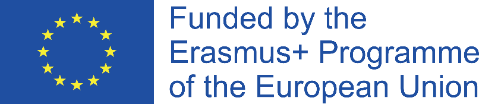 Рекреаційний кластер
Виробництво спеціального обладнання
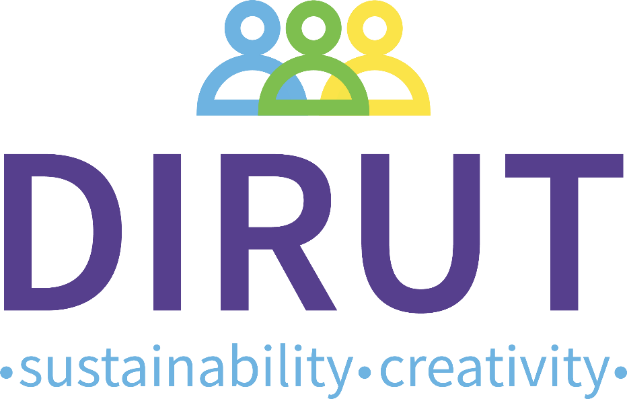 .
Національна та регіональна підтримка
Маркетинг та реклама
Природні умови, ресурси, об̕єкти, інфраструктура, обладнання
Постачальники додаткових послуг (сувеніри, звя̓зок)
Координаційний та консалтинговий центр
Транспортні агентства, готелі, музеї
Ринок надання послуг
Туристичні та рекреаційні центри
Спеціалізовані банки
Інформаційні бази даних, Інтернет- підтримка
Наука, освіта, торгові організації
Регіональний агрокластер
Харчовий кластер
Транспортний кластер
Регіональний рекреаційний кластер
Природні умови та ресурси
Теоретичні підходи до визначення сутності «Кластер»
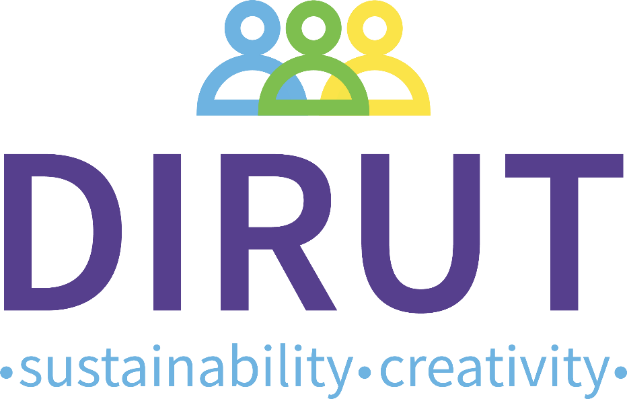 Розглянувши думку ряду авторів, відповідно до якої формування туристського кластера на рівні конкретного регіону є дієвим інструментом рішення проблем розвитку туризму.  З одного боку, туристський кластер – це особлива сучасна форма територіальної організації виробництва турпродуктів, а з іншої – система здатна створити інновації в регіоні.
Кластер(англ. cluster скупчення) - сукупність взаємозв'язаних однорідних елементів, об'єднання яких виступає у вигляді самостійної одиниці, якій властиві певні властивості. У соціально-економічних системах кластер є об'єднанням взаємозв'язаних господарюючих суб'єктів, що знаходиться на певній території, на основі галузевих, міжгалузевих інфраструктурних зв'язків.
Основоположниками теорії кластера були А. Маршалл і Б.С. Ястремский, які обґрунтували доцільність формування і функціонування кластерів у рамках промислового виробництва. Галузевий же підхід до застосування кластерів на рівні регіону уперше застосував М. Портер(Гарвардська школа бізнесу).
Світовий досвід розвитку туризму свідчить про те, що кластерний підхід в управлінні туристською діяльністю створює реальні умови для перенесення переважного розвитку виїзного туризму на в'їзний, що у свою чергу, є найважливішим чинником стійкості соціально-економічного розвитку території.
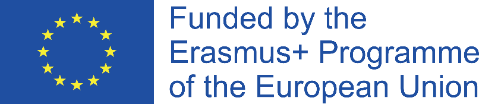 Кластеризація туристичної діяльності
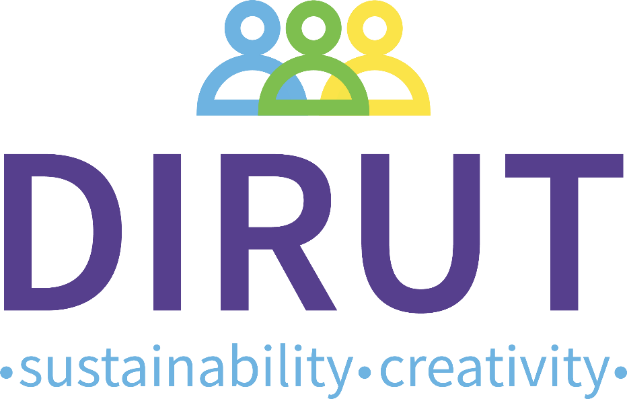 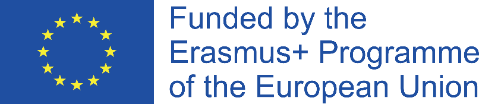 У світі є території, які широко відомі як успішно функціонуючі туристські кластери: розважальна індустрія в Лас-Вегасе і Голлівуді; узбережжя Середземного і Адріатичного морів, Карибського басейну; гірськолижна індустрія Альпійського регіону; Об'єднані Арабські Емірати [1].
Кластеризація туристської діяльності в Україні - явище нове. Нині в нашій країні є території, в яких є потенційні можливості для формування і розвитку туристських кластерів. Це зокрема, культурно-історичні центри України - Київ, Львів, Одесса; рекреаційні зони на узбережжях Чорного моря; а також територія регіонів Західного регіону [2].
.КЛАСТЕРИ ЧОРНОГОРІЇ
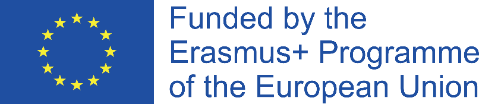 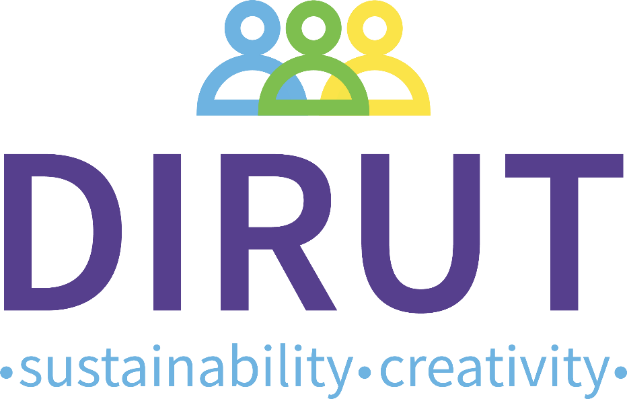 Задля покращення якості туристичних послуг для ефективної координації дій у Чорногорії створено й функціонує шість кластерів [3], що відрізняються один від одного своїми природними та культурними особливостями. Кластер Будва-Бар – регіон із пріоритетом розвитку купального туризму. Із його численними купальними курортами та мальовничими бухтами, прибережна смуга від Будва-Джаза до Бар – основа чорногорського туризму. Традиційно близько половини зареєстрованих ночівель туристів припадає саме на цей курортний регіон. Основними проблемами розвитку туристичної діяльності в цій прибережній смузі є недостатній рівень розвитку інфраструктури, зокрема доріг, автостоянок, а також занадто велика концентрація туристів у сезонні періоди.
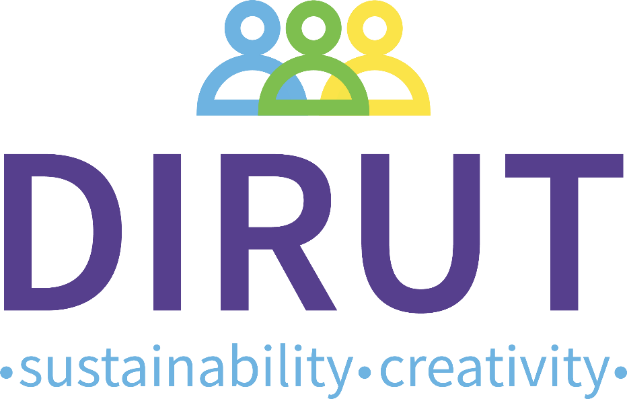 .Досвід Чорногорії
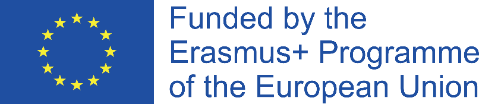 Кластер Ульцинь акцентує на розвитку купального та природного туризму. Ульцинь – місце з просторим піщаним пляжем у східній Адріатиці, з Адою Бояна й Вальданосом. Велика Плажа забезпечує значні перспективи розвитку туристичного сектору Чорногорії. Відповідно до Статегії розвитку туризму Чорногорії, Ульцинь у перспективі повинен стати однією з найбільш привабливих дестинацій для міжнародного туризму із сучасними об’єктами відпочинку для різних категорій туристів.
Кластер Бока Которська має можливості для розвитку купального, культурного, спортивного й оздоровчого туризму. Бока Которська – одна з найкрасивіших заток у світі, вона унікальна на Середземному морі та є об’єктом світової спадщини ЮНЕСКО. Культурно-ландшафтні ресурси цього кластера величезні й придатні для різних видів туризму (купання та спортивний туризм, дайвінг, походи в гори, альпінізм, культурний туризм). Кластер має найкращий і різноманітний потенціал для розвитку туризму протягом року, завдяки близькості Дубровника, можливості розвитку транскордонного співробітництва та зручному авіасполученню (розміщення поблизу аеропорту Чіліпі).
.КЛАСТЕРИ ПРИРОДНОГО ТА СПОРТИВНОГО ТУРИЗМУ ЧОРНОГОРІЇ
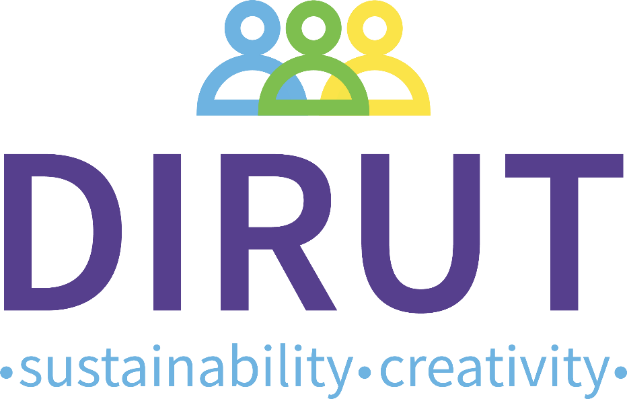 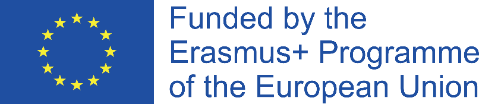 Кластер Дурмитор-Сінджаєвіна – це регіон розвитку природного та спортивного туризму. Дурмитор зареєстрований ЮНЕСКО як світова природна спадщина й охороняється як національний парк. До його складу включено каньйон річки Тара довжиною 80 км і глибиною до 1300 м. Це перший за величиною каньйон у Європі та другий у світі.
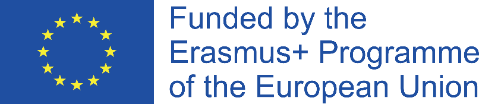 .СТРАТЕГІЯ РОЗВИТКУ ТУРИЗМУ В ЧОРНОГОРІЇ
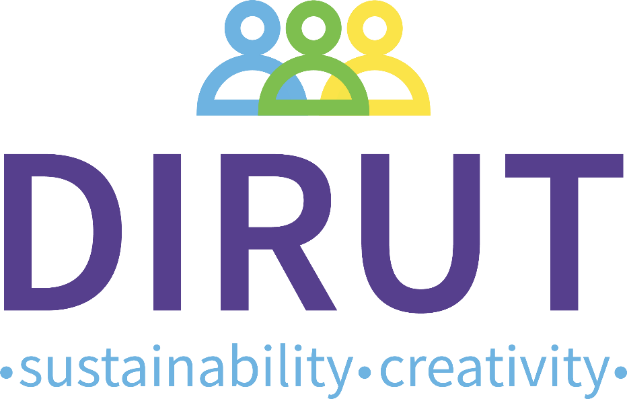 Для підвищення ролі туризму в економіці країни, зростання конкурентоспроможності туристичних послуг і покращення якості туристичного обслуговування в Чорногорії розроблено Стратегію розвитку туризму до 2030 р., яка визначає головні короткострокові й довгострокові цілі та завдання розвитку туризму. Зокрема, відповідно до стратегії розвитку туризму в Чорногорії до 2030 р. головними цілями виокремлено: 
диверсифікацію туристичних послуг, що передбачає поряд із пляжним, розвиток бізнес-туризму, релігійного, оздоровчого, спортивного тощо; 
покращення якості туристичного сервісу за рахунок будівництва нових готелів;
будівництво спа- й веллнес-центрів, що забезпечить меншу залежність туризму від сезонів;
охорону навколишнього середовища;
посилення маркетингових заходів з акцентом на основних ринках;
підготовку кваліфікованих туристичних кадрів, що забезпечить високу якість і професійність обслуговування [3].
Досягнення поставлених цілей дасть змогу Чорногорії зайняти важливі позиції не лише та європейському, але й на міжнародному туристичному ринку. Проте виконання цих завдань вимагає залучення інвестицій, передусім, у розбудову туристичної інфраструктури, а також підготовку висококваліфікованого персоналу, який забезпечить високий рівень обслуговування внутрішніх і міжнародних туристів.
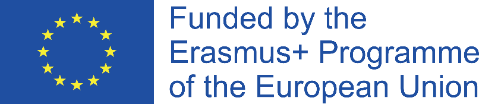 КЛАСТЕРИ СІЛЬСЬКОГО ТУРИЗМУ
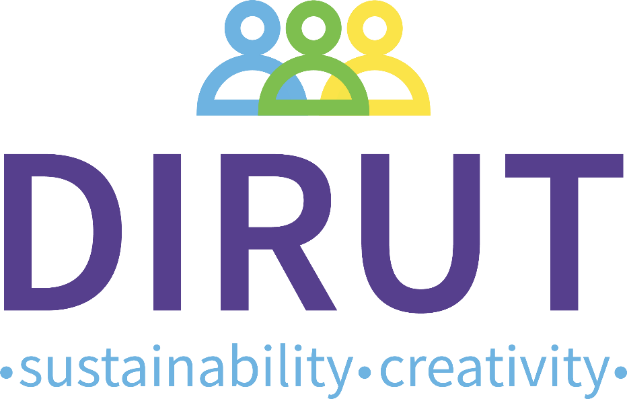 Кластер Скадарське озеро-Цетиньє розміщений у самому центрі Чорногорії та спеціалізується насамперед на розвитку природного, спортивного й сільського туризму. На берегах та островах озера є чимало визначних пам’яток, зокрема монастирі, фортеці, церкви з гробницями, пам’ятники тим, хто тут жив і правив сотні років тому. Цей регіон характеризується низьким рівнем розвитку туристичної інфраструктури, тому потребує інвестицій.
Кластер Бєлагаси-Комові й Проклетіє з національними парками, монастирями та мечетями створюють можливості для природного, спортивного, ділового й оздоровчого туризму. Інфраструктура в цьому регіоні є технічно застарілою, але вкладаються значні інвестиції, уключаючи штучне сніжне спорядження, щоб продовжити сезон зимового катання на більш ніж чотири місяці. Співпраця в рамках австрійсько-чорногорського партнерства Бєлагаси та Комові може стати прикладом для всіх інших кластерів. Регіон переважно спрямований на місцеві й сусідні ринки Сербії, Косово, Албанії, Боснії та Герцеговини, а також Італії, Угорщини, Росії тощо [3].
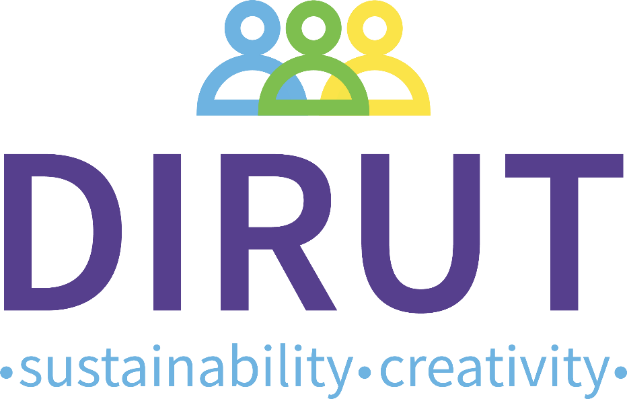 Розвиток  туристичного комплексу Болгарії
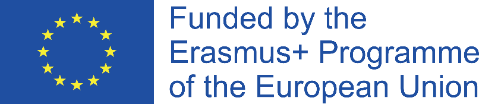 . Туризм у Болгарії – це одна з прибуткових галузей, що регулярно поповнює державний бюджет. Так, прямі доходи від туризму в Болгарії у 2017 р. становили 2 млрд євро [4]. За даними Федерального агентства з туризму Болгарії, у 2017 р. цю країну відвідали 6,5 млн іноземних туристів (приріст, порівняно з аналогічним періодом минулого року, склав 7,5 %). Серед них 3,3 млн осіб – це громадяни Європейського Союзу (у цьому сегменті ріст досяг 30 %). Частіше від інших у Болгарію приїжджають туристи з Румунії (613 тис.), Німеччини (562 тис.), Греції (558 тис.), Великобританії (404 тис.), Чехії (149 тис.) і Швеції (116 тис.) [5].
.
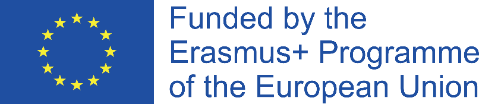 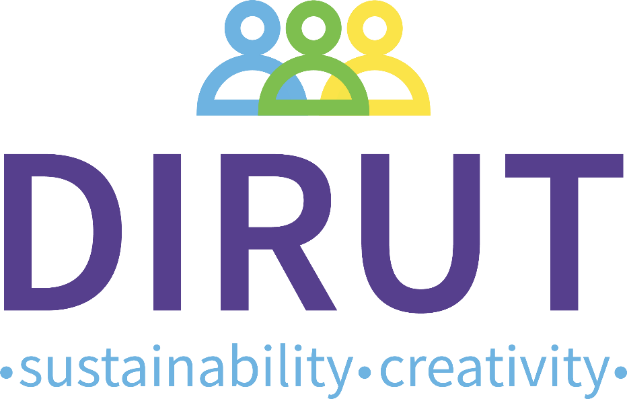 За офіційною статистикою, у країні нараховується понад 40 тисяч історичних пам’яток, що належать до різних епох, 170 православних монастирів, 38 культурних центрів, понад 300 музеїв і галерей, а також дев’ять об’єктів, уключених до Списку культурної спадщини ЮНЕСКО (сім культурних об’єктів, серед яких три – визнані шедеврами людського генія; два – природні, один із яких є природним феноменом виключної краси та естетичної важливості) [6]. Це становить хорошу базу для розвитку культурно-пізнавального й етнографічного туризму. Болгарія – православна країна з дуже давніми та глибокими національними традиціями. Тут збереглося багато святинь, уклонитися яким приїжджають віряни з усього світу. Величні монастирі, чудові храми й численні каплиці з цікавою історією приваблюють до себе любителів релігійно-паломницького туризму.
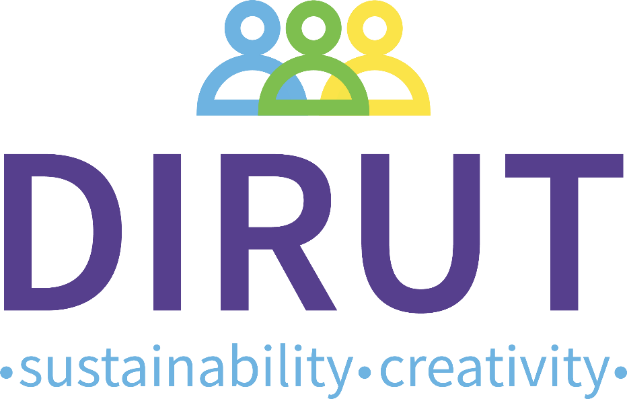 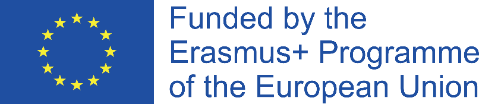 .
За офіційними даними, Болгарія на сучасному етапі свого соціально-економічного розвитку є індустріально-аграрною країною з розвинутою сферою послуг. Економіка зростає стабільними темпами (близько 6 % на рік), порівняно низьким є рівень інфляції в країні [7]. За офіційними даними Євростату, у 2017 р. ціни на товари широкого вжитку й туристичні послуги були найнижчими саме в Болгарії, а найвищі – у Данії (рис. 1). До переліку країн із найдешевшим рівнем цін на споживчі та туристичні послуги потрапили також Польща, Румунія й Чехія, а до найдорожчих – Люксембург, Швеція, Ірландія й Фінляндія. Загалом ціни на турпослуги та споживчі товари в Болгарії вдвічі нижчі за середньоєвропейські, а в Данії на 42 % вищі від цього показника [8].
Порівняльний рейтинг цін на товари широкого вжиткута туристичні послуги в 2017 р. в країнах ЄС [8]
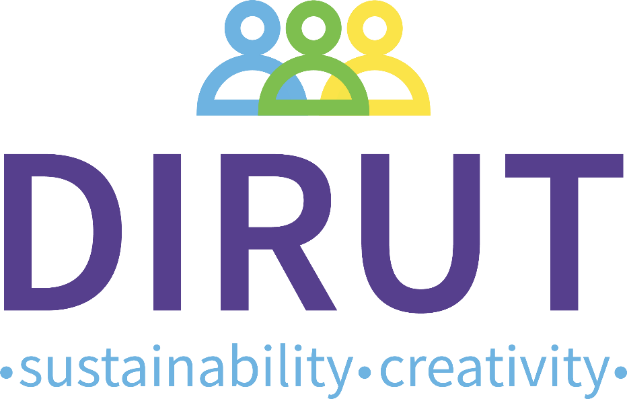 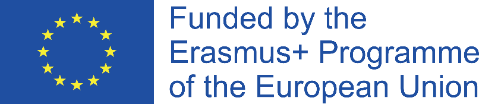 .
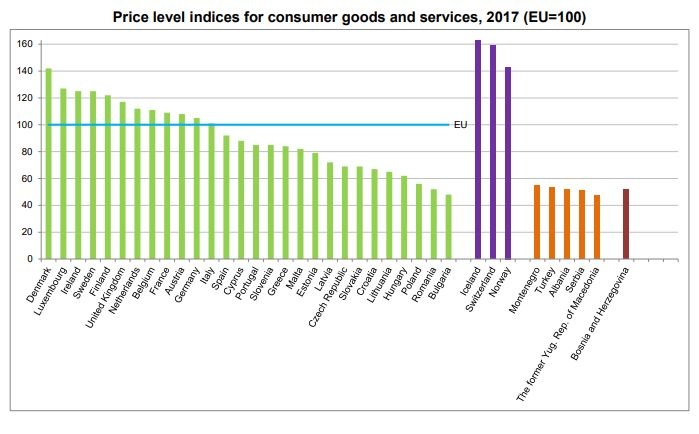 .
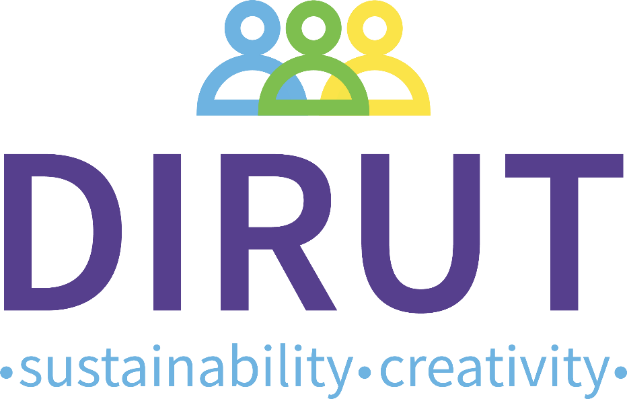 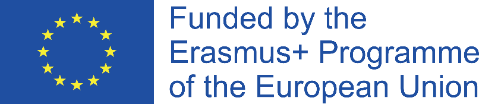 В останні роки в болгарську готельну індустрію почали вкладати інвестиції такі визнані міжнародні готельні гіганти, як «Hilton», «Kempinski і Radisson», «Sheraton» та ін. [9]. Болгарія вже не перший рік пропонує своїм туристам у готелях й апартаментах послугу «все включено». За оцінками експертів, сучасний рівень обслуговування в готелях Болгарії не поступається готелям Туреччини і Єгипту [10]. Важливо, що послуга «все включено» є лише в готелях категорії 4–5 зірок, у 2–3-зіркових – напівпансіон, або ж без харчування в готелі. Ціни на продукти харчування в країні порівняно невисокі, тому замовити обід можна в численних кафе, ресторанах, тавернах, у яких подають як національні, так і страви європейської та азійської кухні [8]. Багато туристів у приморських містах Болгарії користуються послугами закладів громадського харчування, у які можна принести свої продукти для приготування їжі з них. Наприклад, зі спійманої або придбаної на ринку риби, можна замовити страву в місцевому ресторані.
.
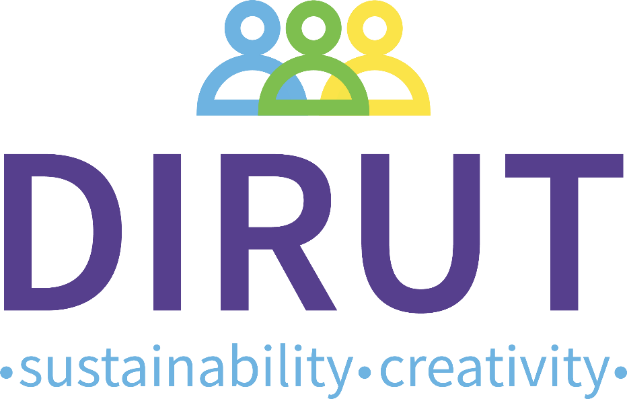 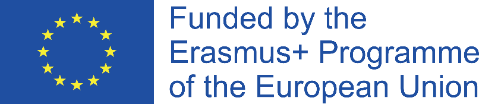 Болгарія була й залишається лідером пляжно-рекреаційного туризму в країнах Центрально-Східної Європи. Адже на її Чорноморському узбережжі сприятлива й жарка погода в літній сезон. Окрім того, зручні піщані пляжі із порівняно неглибокими прибережними територіями, теплою морською водою, прохолодними парками, оновленими та сучасними готелями й гарним рівнем обслуговуванням приваблюють сюди щорічно тисячі відпочивальників не лише із сусідніх країн, держав колишнього соціалістичного табору, але й іноземних туристів зі Скандинавії та інших Північних країн Європи й світу. Тому саме на літо припадає пік приїзду іноземних туристів і максимум надання різноманітних туристичних послуг. Тут розміщені такі відомі курортні центри, як «Золоті піски», «Сонячний берег», «Ахтопол», «Варна», «Балик», «Бургас», «Бяла», «Дюни», «Камчия», «Китен», «Кранево», «Несебир», «Обзор», «Поморіе», «Приморско», «Русалка», «Св. Влас», «Св. Константан і Єлена», «Созопол», «Чайка» тощо.
.
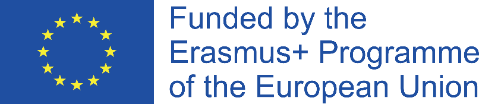 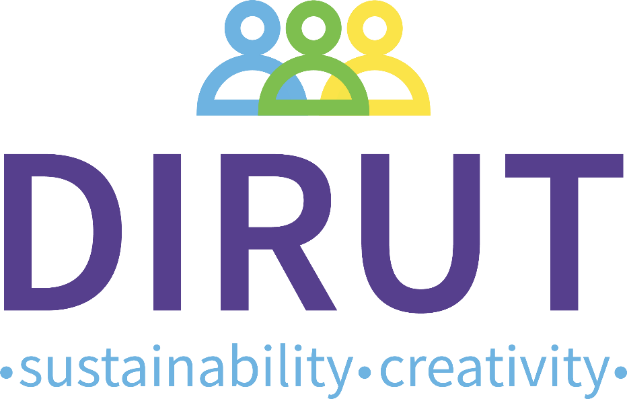 Болгарія, конкуруючи в цьому напрямі з іншими країнами Європи й світу, поступово розвиває суміжні туристично-відпочинкові види діяльності, такі як, наприклад, дайвінг, серфінг, водні лижі, підводна археологія та відеозйомка тощо. У портах Болгарії (Бургасу, Балчика, Варни, Несебиру, Свети-Уласа й ін.) в оренду та напрокат здають яхти із супроводом капітана, обслуговуючого персоналу або без них. Нині на Чорноморському узбережжі функціонують модернізовані потужні курортні комплекси – «Золоті Піски», «Сонячний Берег», «Албена», «Сонячний День», «Рів’єра», «Камбію», «Русалка», «Елініте», «Дюни», які відповідають усім вимогам сучасного туризму. Вони популярні серед іноземних туристів, оскільки віддалені від великих загазованих міст і розміщені порівняно недалеко до культурно-історичних та інших популярних туристських об’єктів. Це дає можливість туристичному бізнесу країни поєднувати різні види туристського обслуговування й приваблювати численних іноземних відпочивальників.
.
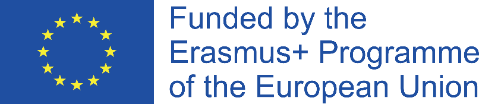 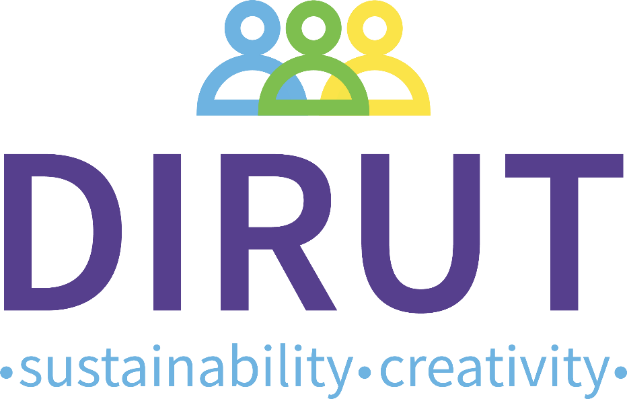 У Болгарії продовжують розвивати відомі ще з радянських часів бальнеологічні курорти, на яких широко використовують мінеральні води та грязі, а також вплив гірського повітря в поєднанні з лікувально-оздоровчими й екзотичними spa-процедурами. Серед найвідоміших бальнеологічних курортів слід назвати «Априлци», «Баско» (Пирін), «Борове» (Рила), «Вітоша», «Габрово», «Пампорово» (Родопи), «Тетевен», «Троян», «Трявна», «Юндола» (Родопи) та інші. Перевагою болгарських курортів є гармонійне поєднання краси природи з антропогенними чинниками й туристичною інфраструктурою та притаманною для болгарського етносу гостинністю, що створює сприятливу атмосферу відпочинку й домашнього затишку. 
Значний бальнеологічний туристичний інтерес становлять мінеральні джерела, які рівномірно розміщені по всій території країни. Багато мінеральних курортів відомі ще здавна – із римських і візантійських часів, коли сюди приїжджали знать та вельможі для оздоровлення свого організму, й будували тут перші лікувально-оздоровчі об’єкти – лазні, бювети тощо. Біля них з’являлися туристичні поселення, які дійшли до наших днів, – це відомі бальнеологічні курорти Болгарії: «Кюстенділ», «Нареченскі-лазні», «Писаря», «Санданські», «Сапарева-лазні» тощо. Останній із них уважається найгарячішим лікувальним джерелом на планеті (температура в них коливається від +10 до +102° С), а курорт «Нареченскі-лазні» за вмістом лікувального радону й показниками радіоактивності входить до десяти найбільш відомих у світі [11]. Болгарські мінеральні води є слабомінералізованими й потребують довготривалого вживання й мають значний цілющий ефект.
.
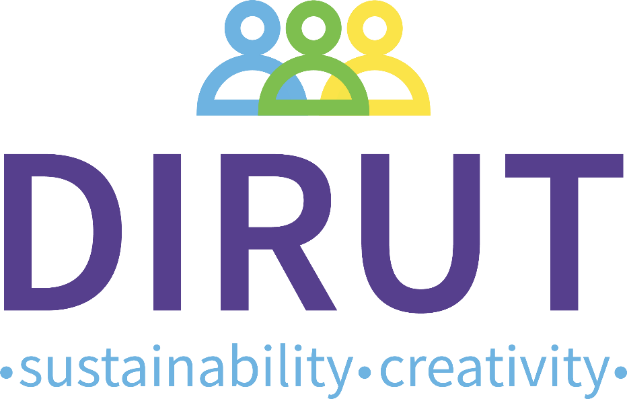 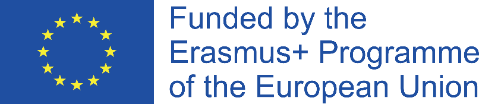 Слабкою є державна кадрова політика у сфері туристичного бізнесу, яка не враховує динамічних потреб сьогодення, а саме: наявності обслуговуючого персоналу зі знанням англійської мови й надання високоякісних послуг. Міністерства праці та освіти Болгарії вважають, що підготовлені для туристичної діяльності в країні кадри, у несезонний період – для пляжно-рекреаційного (не літні місяці), для гірськолижного (навпаки – у літні місяці) – залишаться без роботи. Тому, на нашу думку, керівництву держави потрібно розробити нову стратегію підготовки туристичних кадрів та  програму комплексного розвитку туризму в країні. Вона повинна бути спрямована на те, щоб іноземний туризм був прибутковий цілорічно, урахувавши при цьому можливість стимулювання тих туристичних галузей, які можуть приносити прибуток у міжсезоння – восени й навесні. До таких належить діловий туризм, який набирає інтенсивного розвитку в державі, а також подієвий та етнографічний (основні етнічні фестивалі в країні проводять восени й навесні), а також сільський, гастрономічний (винний, кулінарний та інші його різновиди) і релігійно-паломницький.
Три головні причини територіальної концентрації суб'єктів підприємницького сектора сфери туризму в Україні.
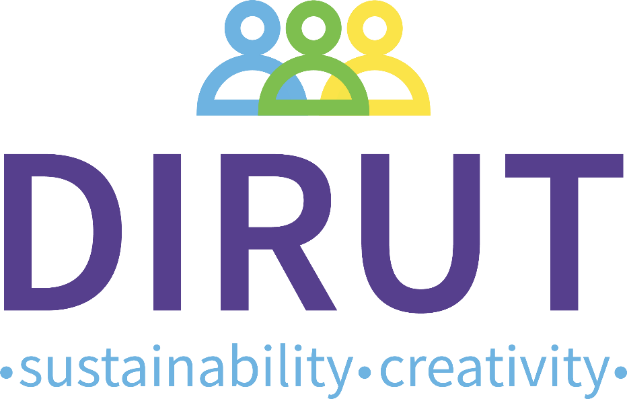 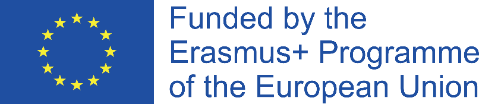 1. Можливість отримувати економічну вигоду в результаті розподілу витрат для забезпечення доступу до регіональних туристських ресурсів в процесі створення, реалізації і використання туристського продукту і функціонування туристських ланцюгів.
2. Територіальна близькість до розміщення специфічних для регіону туристських ресурсів, що створює умови для формування нижчих тарифів на туристські послуги і забезпечення в коротші терміни їх надання.
3. Виникнення особливого інформаційного ресурсу в процесі соціально економічних взаємодій суб'єктів господарювання, зосереджених в одному місці, створення єдиного інформаційного простору в сфері застосування ефективних технологій в галузі, у тому числі соціальних комунікацій, навчання і використання робочої сили в туристській діяльності. [4]
На наш погляд, Україна повністю відповідає умовам кластеризації туристській діяльності. У регіонах України яскраво виражені національний колорит і українська гостинність, збереглися історичне середовище, екзотика, місцевітрадиції і самобутність народу, що населяє цю територію.
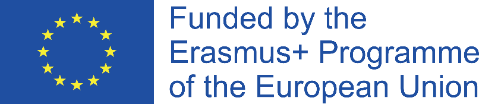 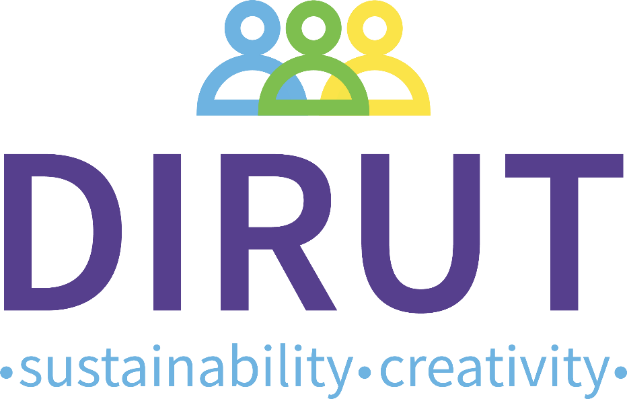 Проте, на нашу думку, стримуючими чинниками формування туристського кластера в регіоні являються: слабкий розвиток необхідної інфраструктури, відсутність виразного брендингу і міжнародного маркетингу туристських послуг, низький рівень сервісних послуг, що не відповідає світовим стандартам.
Виробниками і продавцями туристських продуктів є туристські фірми, які взаємодіють з постачальниками спеціалізованих туристських послуг(по суті - господарюючими суб'єктами соціальної сфери, соціальні послуги, що роблять
туристам, передбачені відповідним турпакетом). Не останню роль в туристичному(туристично-рекреаційному) кластері грає ринкова інфраструктура, а також загальні фактори розвитку регіону - природно-кліматичні, культурно-історичні,         соціально-економічні, політико-правові.
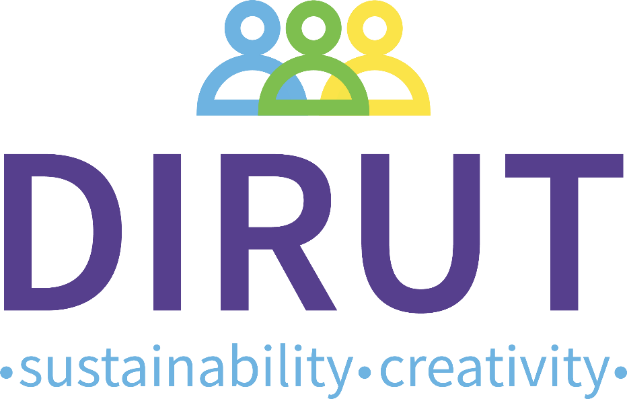 Список використаних джерел
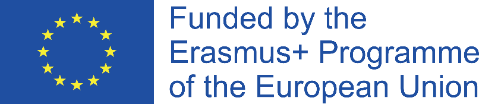 1. . Shpak. The cluster approach is the development of regional tourism and recreational facilities // Електронний журнал «Ефективна економіка». Режим доступа: http://www.economy.nayka.com.ua/?op=1&z=2718
2. Сприяння сталому туризму за допомогою інтегрованого кластерного підходу/ Любляна, Словенія, 8 травня 2018 р
3. Горішевський П. Гуцульщина — туризм для всіх// Ярем6 чан. вісн. — 2003. — 13 черв.
4.•Сільський зелений туризм: історія та сучасний стан//Горішевський П. Сільський зелений туризм. — Івано- Франківськ, 2003. — С.15—29.
5.  Бєлякова О.В. Екологічні інновації – шлях розвитку ринку екологічно чистих товарів / О.В. Бєлякова // Маркетинг і менеджмент інновацій. – 2011. – № 4(2). – С. 268-272.
6.  Шевчук А.В. Туризм та інформаційні технології у фокусі досягнень і нових перспектив / А.В. Шевчук // Науковий вісник Полтавського університету економіки і торгівлі. Серія «Економічні науки». – 2017. – № 1(79). – С. 148-155. R
7. Green tourism as environment of innovative activities. https://journals.indexcopernicus.com/api/file/viewByFileId/295780.pdf
8.  Азоев Г. Л. Конкурентные преимущества фирмы / Г. Л. Азоев, А. П. Челенков. – М.: ОАО «Типография «НОВОСТИ», 2000. – 256 с
9. Андрєєва Г. П. Проблеми змістовного наповнення понятійного апарату інноваційної діяльності / Г. П. Андрєєва// Економiка: проблеми теорії та практики: Збірник наукових праць. – 2008. – Випуск 237: В 6 т. – Т. ІІ. – Дніпропетровськ : ДНУ. – С. 448-457.
10. Брижань І. А. Вплив кластерних об’єднань на розвиток підприємств і регіонів / І. А. Брижань, І. М. Савицька // Вісник Хмельницького національного університету. – 2011, С. 189-194.
11. Коваль П. Ф. Шляхи підвищення конкурентоспроможності підприємств сільського туризму / П. Ф. Коваль, Г. П. Андрєєва // Вісник ДІТБ серія „Економіка, організація і управління підприємствами (в туристичній сфері)”. – 2008. – 12. – С. 199-204